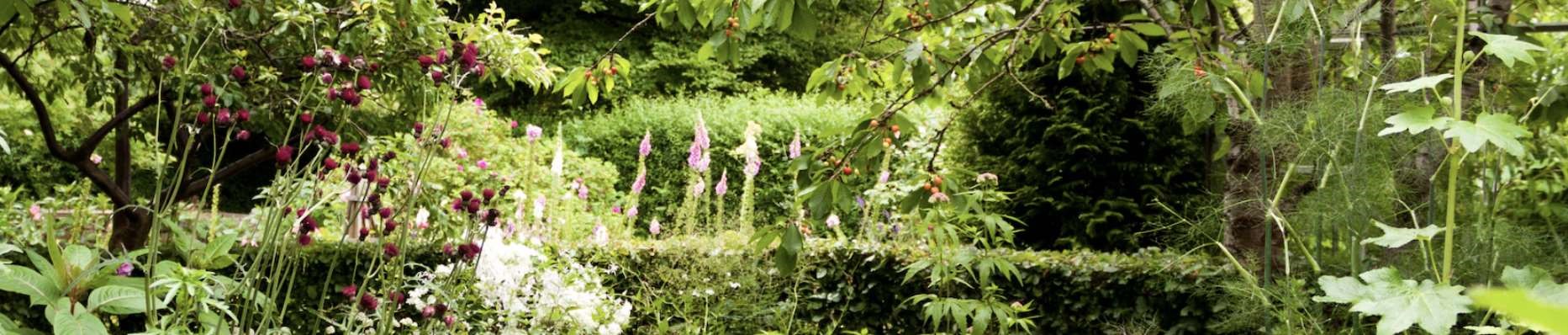 Program for Haveselskabet 
Guldborgsund og Lolland
2025
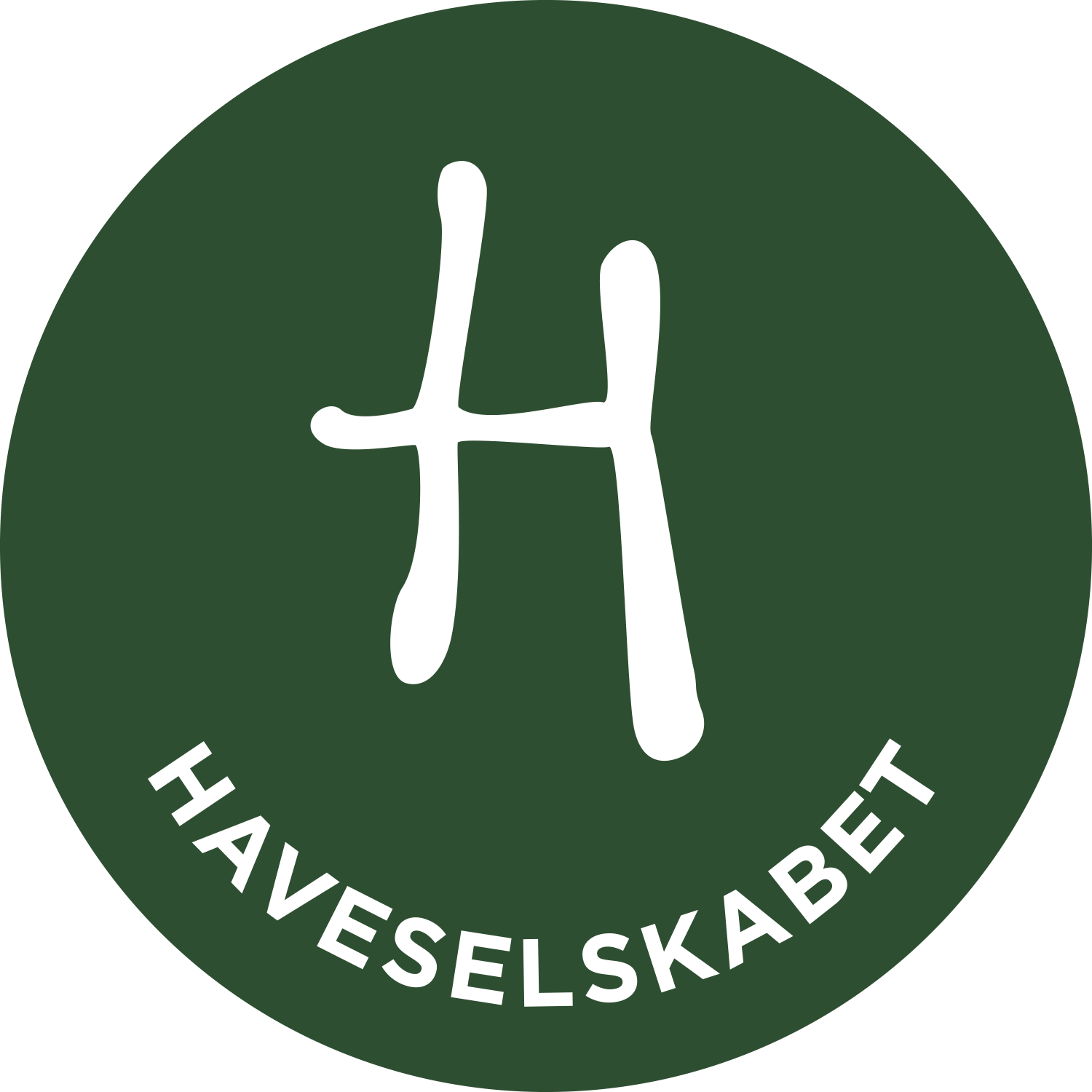 Søndag
26. januar /   9. februar
Kl. 10 - 13
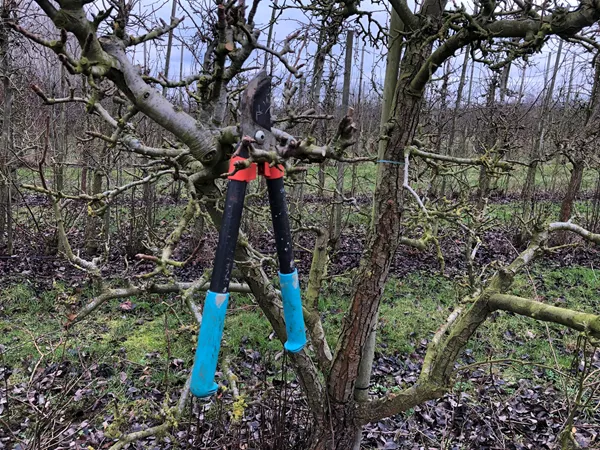 Beskæring af frugttræer hos Kildevejens Frugt 
Sted: 	Kildevej 5, 4892 Kettinge
Pris:	70 kr. for medlemmer / 100 for ikke-medlemmer
Tilmelding:	Senest 19. januar og 2. februar  – se hjemmesiden
Medbring beskærersaks og krus. Haveselskabet giver kaffe/te og kage
Kursus i fletning af ”belgiske træer” i frisk pil v. Gitte Kjær Hansen
Sted: 	Maribo Borgerskole, Skimminge 19A, 4930 Maribo
Pris:	300 kr. for medlemmer / 400 kr. for ikke-medlemmer
Tilmelding:	Senest 15. februar – se hjemmesiden
Haveselskabet giver kaffe og te – husk krus
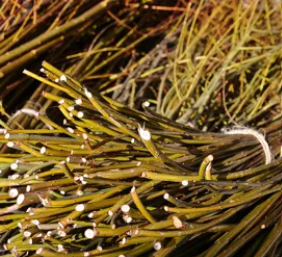 Lørdag
22.. februar
Kl. 10 - 14
Foredrag om kompost, gravefri dyrkning og permakultur 
v. Simon Gillesberg
Sted: 	Rosenvænget 17, 1. sal, 4800 Nykøbing F.
Pris:	70 kr. for medlemmer / 100 kr. for ikke-medlemmer
Tilmelding:	Kræver ikke tilmelding
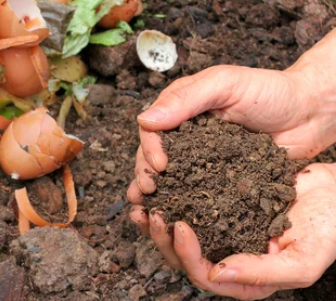 Mandag
3. marts
Kl. 19
Beskæring af roser v. Helle Tell og Viggo Frederiksen 
Sted: 	Udsigtshaven, Reersnæs Strandvej 84, 4941 Bandholm
Pris:	70 kr. for medlemmer / 100 kr. for ikke-medlemmer
Tilmelding:	Senest 29. marts – se hjemmesiden
Haveselskabet giver kaffe/te og kage – husk krus
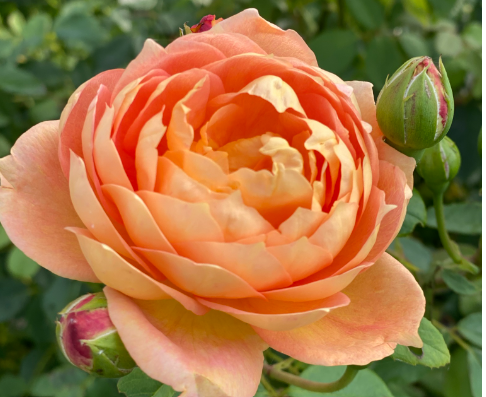 Lørdag
5. april
Kl. 13 - 15
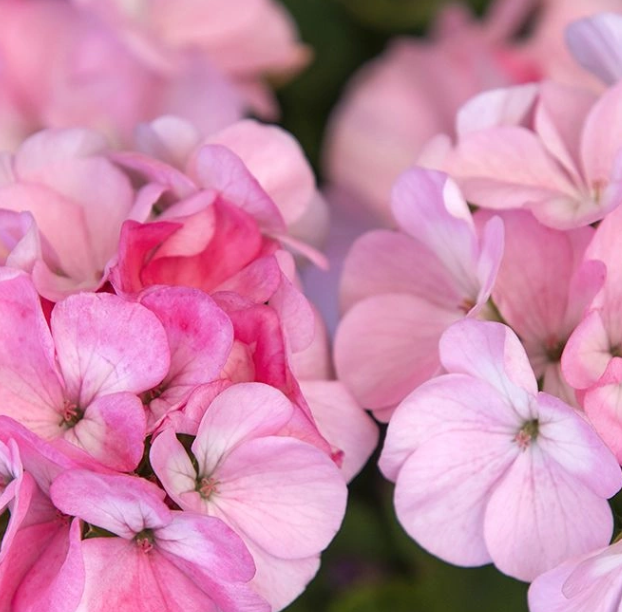 Torsdag
24. april
Kl. 19
Foredrag om pelargonier v. Pelargoniepigerne
Sted: 	Skovalleen 32A, 4800 Nykøbing F. 
Pris:	70 kr. for medlemmer / 100 kr. for ikke-medlemmer Tilmelding:	Kræver ikke tilmelding
Kursus i stiklingeformering v. Anne Stine Bruun
Sted: 	Maribo Borgerskole, Skimminge 19A, 4930 Maribo
Pris:	150 kr. for medlemmer / 225 kr. for ikke-medlemmer Tilmelding:	Senest den 26. april kl. 12.00 – se hjemmesiden
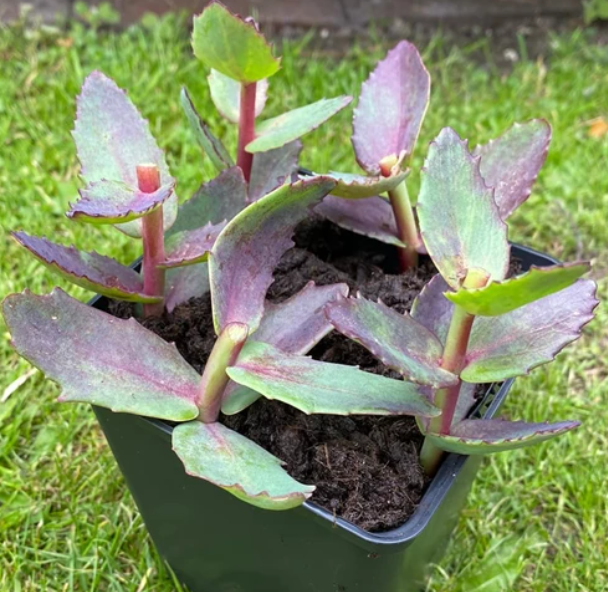 Lørdag
3. maj
Kl. 13 - 16
VEND
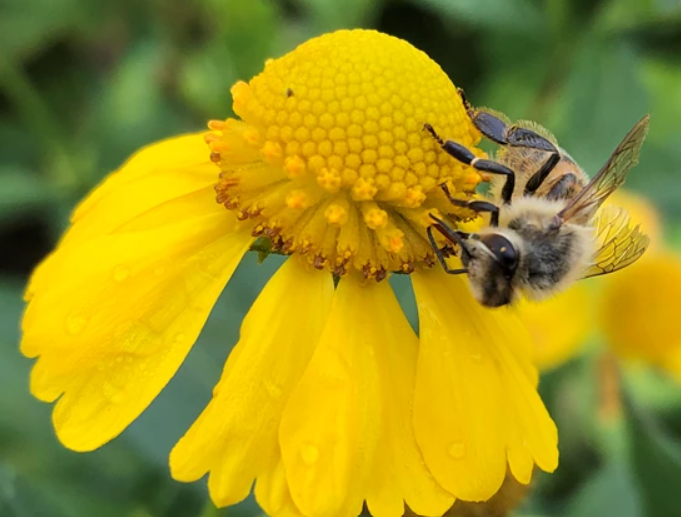 Bi-kursus v. Leif Johansen
Sted: 	Errindlevvej 22, 4855 Errindlev
Pris:	70 kr. for medlemmer / 100 kr. for ikke-medlemmer Tilmelding:	Senest den 3. maj kl. 12.00 – se hjemmesiden
Lørdag
10. maj
Kl. 13 - 16
Havemarked
Sted: 	Søllestedgård, Søllestedgårdvej 4, 4920 Søllested
Pris:	30 kr. for alle gæster  / 75 kr. for standholdere
Tilmelding:	Kun for standholdere - Senest den 8. maj
 	Adgang for standholdere tidligst kl. 10.00
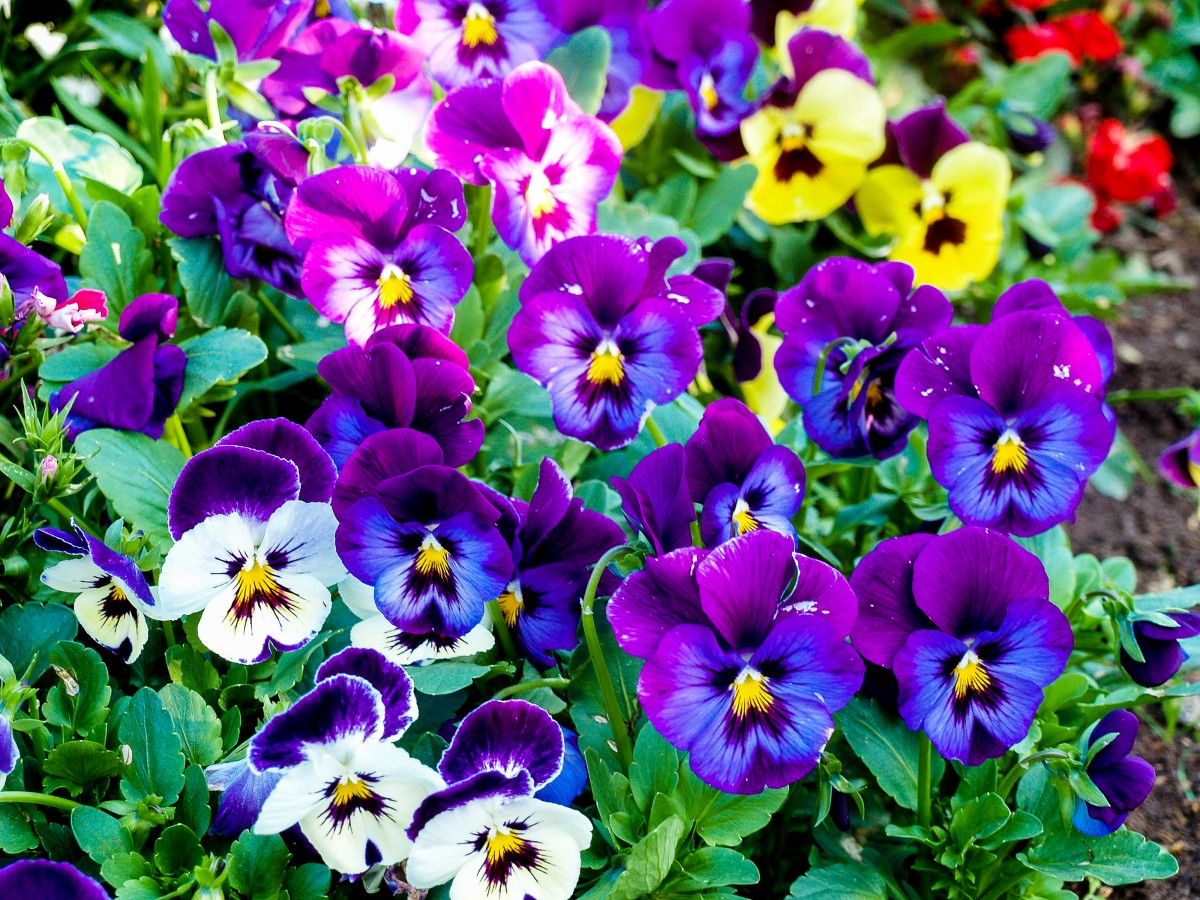 Søndag
11. maj
Kl. 12 - 15
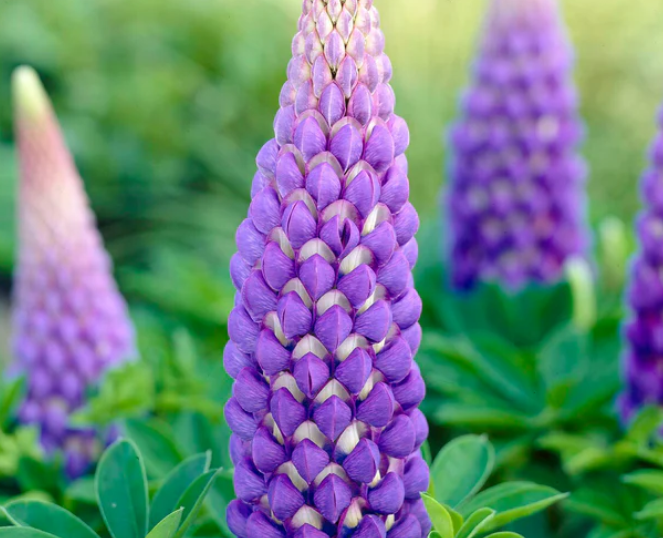 Virksomhedsbesøg hos Vikima Seeds
Sted: 	Vikima Seeds, Industriparken 9, 4960 Holeby
Pris:	40 kr. for medlemmer / 70 kr. for ikke-medlemmer
Tilmelding:	Senest den 28. maj – se hjemmesiden
Onsdag 
4. juni
Kl. 18.30
Søndag
11. maj
Kl. 13 - 16
Havemarked
Sted: 	Kildevejens Frugt, Kildevej 5, 4892 Kettinge
Pris:	30 kr. for alle gæster  / 75 kr. for standholdere
Tilmelding:	Kun for standholdere - Senest den 7. august
 	Adgang for standholdere tidligst kl. 9.30
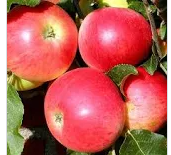 Søndag
10. august
Kl. 11 - 15
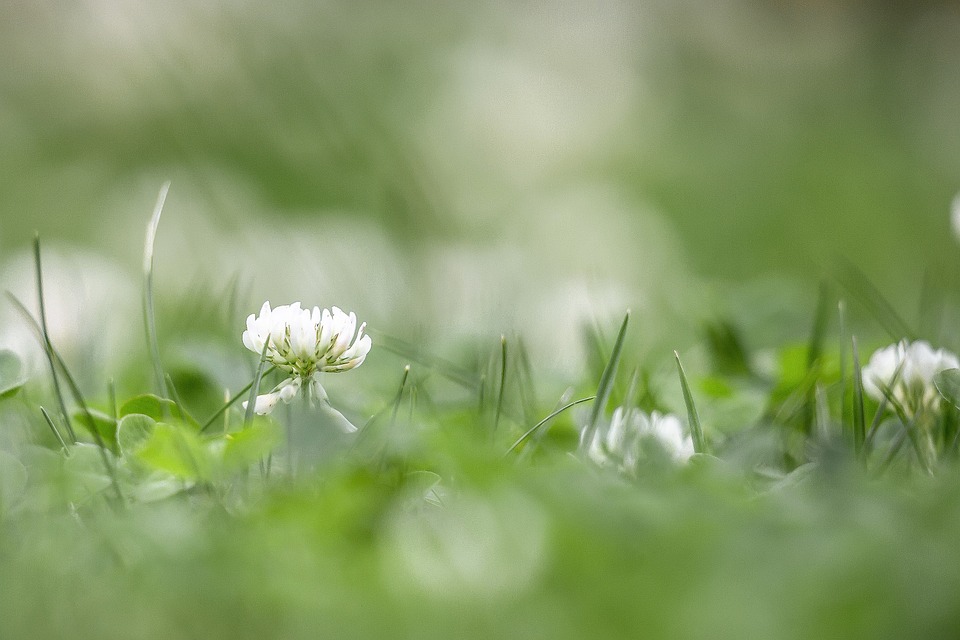 Åbne haver på Lolland og Falster
Lørdag den 21. juni kl. 13 – 16 er der åben have hos bestyrelsesmedlemmer i Haveselskabet Lolland.

Anette Rundstrøm	Birthe Magnusson	Birgit Rasmussen
Reersnæs Strandvej 84	Skipperstræde 3	Højrebyvej 7
4941 Bandholm	4941 Bandholm			4952 Stokkemarke
Haveselskabet Lolland
www.haveselskabet.dk/lolland
Mail: lolland@haveselskabet.dk
Haveselskabet Guldborgsund
www.haveselskabet.dk/guldborgsund
Mail: guldborgsund@haveselskabet.dk
Programmet er opdateret den 3. april 2025